Воздействие COVID-19 и стратегии восстановления
Вебинар по авиации и туризму ЦАРЭС, 27 января 2020 года
Авиация и туризм ЦАРЭС
10 стран ЦАРЭС (без учета Китая)
25 авиакомпаний ЦАРЭС с регулярными рейсами
Почти 60 миллионов пассажиров в год до COVID-19
16 миллионов внутренних и 43 миллиона международных пассажиров
14 аэропортов ЦАРЭС как минимум с 1 миллионом пассажиров в год до COVID-19 (по крайней мере, по одному в каждой стране) 
Почти 40 миллионов прибытий посетителей ежегодно до COVID-19
Около 7 миллионов прибытий посетителей ежегодно воздушным транспортом
Более 6 миллионов рабочих мест в отраслях авиации, путешествий и туризма до COVID-19 
Авиация / путешествия / туризм принесли около 40 миллиардов долларов США и на их долю приходилось около 5% от общего ВВП до COVID-19
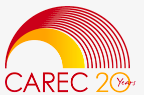 Источник: ВОЗДЕЙСТВИЕ COVID-19 НА АВИАЦИЮ И ТУРИЗМ В ЦАРЭС 
Примечание: Все цифры без учета Китая
Авиация ЦАРЭС до COVID
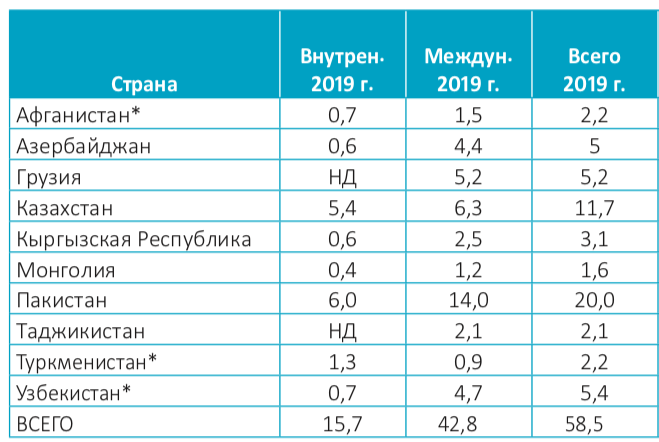 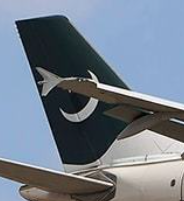 Пассажирские перевозки (млн.)
Pakistan International Airlines
Источник: ВОЗДЕЙСТВИЕ COVID-19 НА АВИАЦИЮ И ТУРИЗМ В ЦАРЭС 
Примечания: Внутренние рынки Грузии и Таджикистана ежегодно обслуживают менее 100 000 пассажиров. 
Цифры по Афганистану и Туркменистану рассчитаны на основе количества посадочных мест 
Цифры по Узбекистану рассчитаны на основе количества посадочных мест и данных по перевозкам в Ташкенте. 
Данные по Пакистану основаны на пакистанском финансовом году, заканчивающемся в июне; все остальные цифры основаны на календарном году, заканчивающемся в декабре.
БЛИЦ-ТЕС
Какой аэропорт являлся крупнейшим по пассажиропотоку в ЦАРЭС до COVID (без учета Китая?)

A) Алматы
B) Баку 
C) Карачи
D) Ташкент
БЛИЦ-ТЕСТ… Ответ
Пассажирские перевозки в 2019 году (в млн.) ведущих аэропортов ЦАРЭС
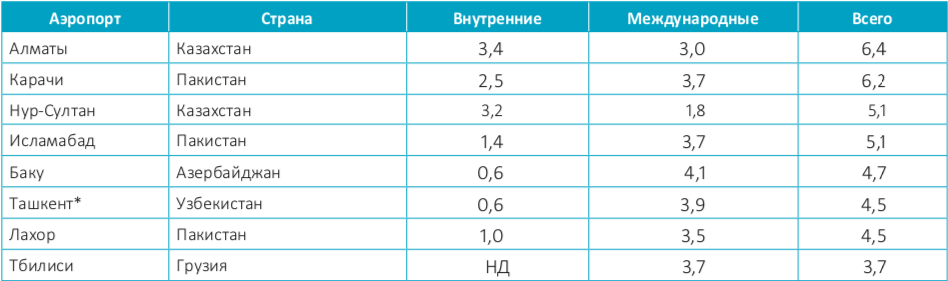 Примечание: разбивка перевозок в Ташкенте на внутренние/международные – оценочная.
Источник: Влияние COVID-19 на авиацию и туризм ЦАРЭС.
Оценочное воздействие COVID-19
На 40 миллионов пассажиров меньше в 2020 году (сокращение на 68%)
На 6 миллионов меньше внутренних и на 34 миллиона меньше международных пассажиров
На 33 миллиона меньше посетителей в 2020 году (сокращение на 83%)
На 5,5 миллионов меньше посетителей, прибывших воздушным транспортом
Снижение доходов пассажирских авиакомпаний на 7 млрд. долларов США (сокращение на 70%)
Снижение на 27 млрд. долларов США вклада отраслей авиации/путешествий/ туризма в ВВП (сокращение на 70%)
Снижение расходов международных посетителей на 11 млрд. долларов США (сокращение на 85%)
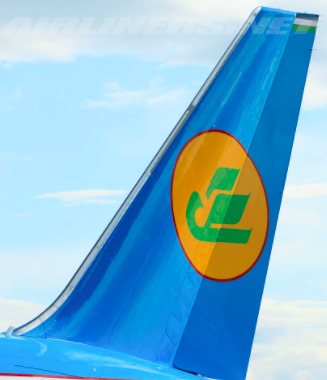 Uzbekistan
Airways
Источник: ВОЗДЕЙСТВИЕ COVID-19 НА АВИАЦИЮ И ТУРИЗМ В ЦАРЭС 
Примечания: все цифры без учета Китая. 
Исследование по оценке воздействия было опубликовано в ноябре 2020 года.
Начинают появляться реальные цифры воздействия
Количество прибытий посетителей в Грузию сократилось на 80%: с 7,7 миллиона в 2019 году до 1,5 миллиона в 2020 году (1,1 миллиона в первом квартале)
Пассажиропоток Грузии сократился на 84%: с 5,2 миллиона в 2019 году до менее, чем 850 тысяч в 2020 году (700 000 в первом квартале)
Количество прибытий посетителей в Монголию сократилось на 90%: с 577 000 в 2019 году до 67 000 в 2020 году (36 000 в первом квартале)
Пассажиропоток Монголии сократился на 72%: с 1,6 миллиона в 2019 году до 450 000 в 2020 году (216 000 в первом квартале)
Внутренние пассажирские перевозки сократились на 52% с 433 000 до 286,000; международные – сократились на 86% с 1,188 миллиона до 162 000
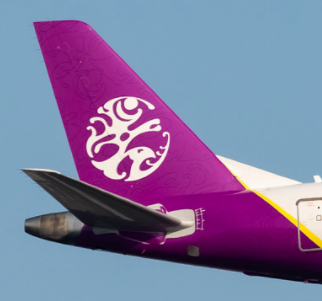 Hunnu Air
(Mongolia)
Источники: Национальная администрация туризма Грузии, Статистическая информационная служба Монголии
Воздействие на Монголию
Ежегодный объем пассажирских перевозок (тыс.), 2016-2020 гг.
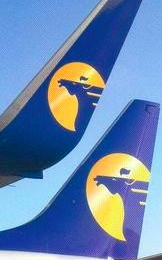 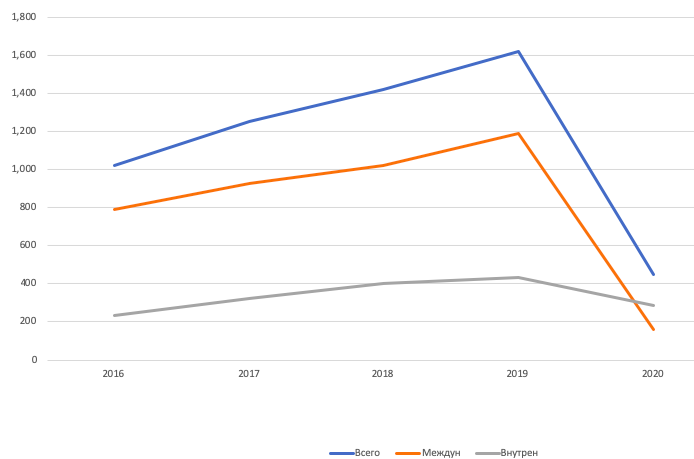 MIAT Mongolian Airlines
Источник: Статистическая информационная служба Монголии
Воздействие на Монголию
Ежемесячный объем межд. Пассажир. перевозок (тыс.), 2020 год по сравнению с 2019 годом
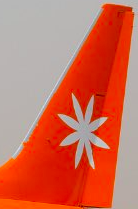 Eznis Airways (Mongolia)
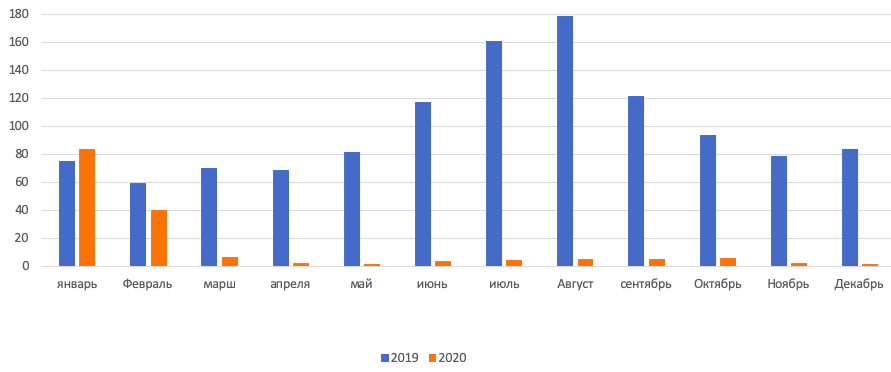 Источник: Статистическая информационная служба Монголии
ЦАРЭС – это очень сезонный рынок. Полная потеря туризма летом 2020 года повлияла на авиацию, так как нормальным месяцем был только непиковый январь-месяц. В феврале пострадал Китай, а с марта – все основные рынки туристов. Границы могут не открыться полностью к лету 2021 года, что может иметь разрушительные последствия для авиации и туризма.
Воздействие на Грузию
Ежемесячное количество посетителей, 2020 год по сравнению с 2019  годом
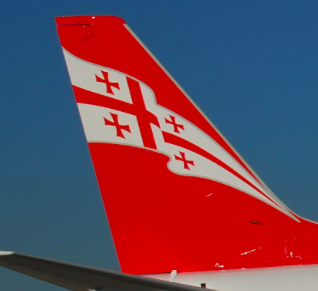 Georgian Airways
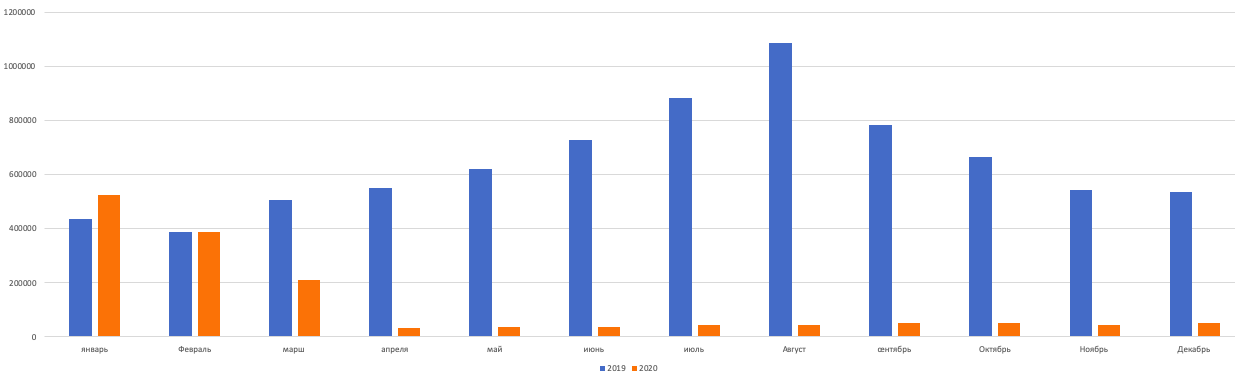 Источник: Национальная туристическая администрация Грузии
В обычный год Грузия привлекает более чем в два раза больше посетителей в пиковые месяцы июль и август по сравнению с непиковыми месяцами январь и февраль. Как и у Монголии, перед Грузией теперь стоит мрачная перспектива двух летних сезонов подряд без международного туризма.
Стратегии восстановления
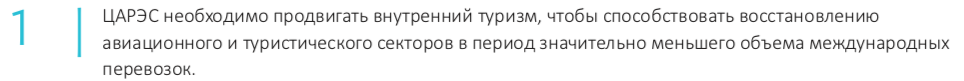 Внутренний туризм восстанавливался во второй половине 2020 года, так как многие страны ЦАРЭС сняли карантин и местные ограничения на поездки, но в 2021 году могут быть достигнуты еще более высокие уровни внутреннего туризма
Странам ЦАРЭС необходимо полагаться на внутренний туризм в 2021 году, так как, скорее всего, большинство рынков для международных туристов откроются не раньше конца
Однако для авиации существует ограниченная выгода от внутреннего туризма, за исключением Казахстана и Пакистана, на которые приходится две трети всех внутренних пассажирских перевозок ЦАРЭС
Продвижение внутреннего туризма было первой рекомендацией исследования по оценке воздействия COVID-19 на авиацию и туризм ЦАРЭС
Стратегии восстановления
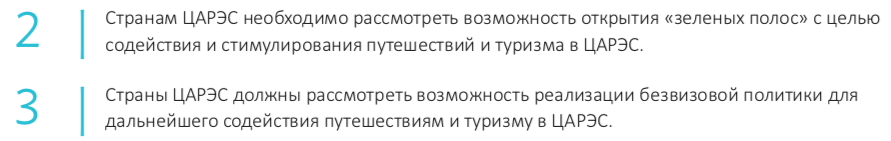 Есть возможность дать толчок международному восстановлению посредством открытия «зеленых полос» или «пузырей» для путешествий, что поможет частично восстановить туризм и экономику в целом
Туризм и авиаперелеты в рамках ЦАРЭС ограничены, но этот кризис дает возможность продвигать поездки внутри группы посредством создания «пузырей» для авиаперелетов или «зеленых полос»
Идеальным вариантом была бы многосторонняя структура для «пузырей» для авиаперелетов в ЦАРЭС, так как она обеспечила бы платформу для возобновления полетов между несколькими парами стран
Необходимо осуществлять в тандеме упрощение визового режима, устраняя давние препятствия для поездок между странами, которые еще не предлагают безвизовый режим
Стратегии восстановления
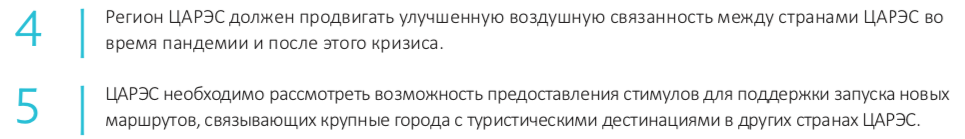 «Пузыри» для авиаперевозок могут способствовать увеличению пропускной способности существующих международных маршрутов в рамках ЦАРЭС и потенциально способствовать запуску новых маршрутов
Любые новые или расширенные авиасообщения могут быть сохранены после этого кризиса, что приведет к улучшению связанности в рамках ЦАРЭС, что является ключевой целью стратегий ЦАРЭС в области авиации и туризма
Если граждане ЦАРЭС смогут посещать другие страны ЦАРЭС в 2021 году, интерес к путешествиям по региону и посещению объектов наследия ЮНЕСКО ЦАРЭС со временем увеличится
Стратегии восстановления
Примеры мало используемых маршрутов в рамках ЦАРЭС, которые могут поддержать увеличение частоты рейсов
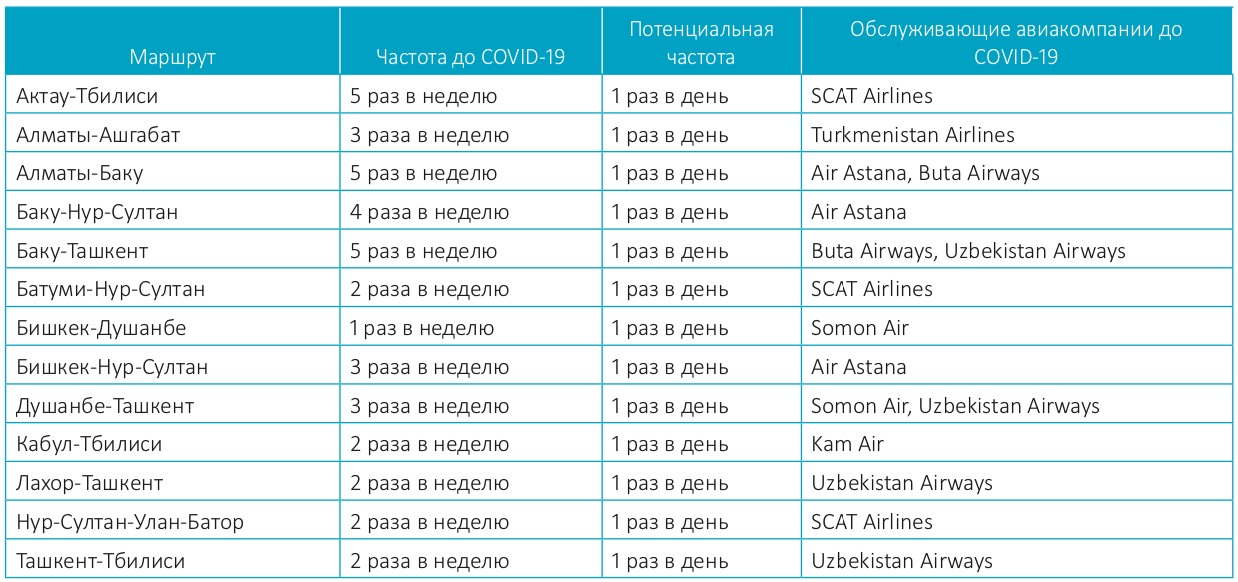 Turkmenistan Airlines
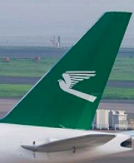 Источник: ВОЗДЕЙСТВИЕ COVID-19 НА АВИАЦИЮ И ТУРИЗМ В ЦАРЭС
Стратегии восстановления
Примеры мало используемых маршрутов в рамках ЦАРЭС
Это выборка из 20 маршрутов, которые, как было отмечено в исследовании, могут быть запущены в 2021 году посредством создания «зеленых полос» или «пузырей» для авиасообщений с использованием правильной политики, стимулов и рекламных акций
«Air Astana» уже планирует запустить рейс Алматы-Батуми 
Баку-Карачи были крупнейшей парой необслуживаемых городов в ЦАРЭС до COVID-19; возможны несколько маршрутов Пакистан-ЦАРЭС, но решающее значение имеет упрощение визового режима
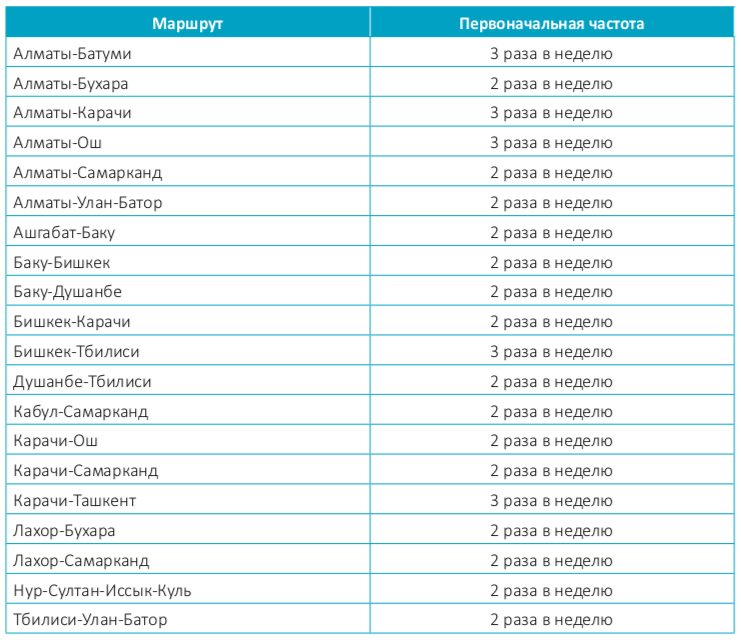 БЛИЦ-ТЕСТ
Из 45 возможных пар городов в странах ЦАРЭС (без учета Китая), сколько пар городов имели прямое воздушное сообщение до COVID-19?

A) 18
B) 23C) 28 
D) 33
БЛИЦ-ТЕСТ… ОТВЕТ
Еженедельная пропускная способность рейсов в один конец
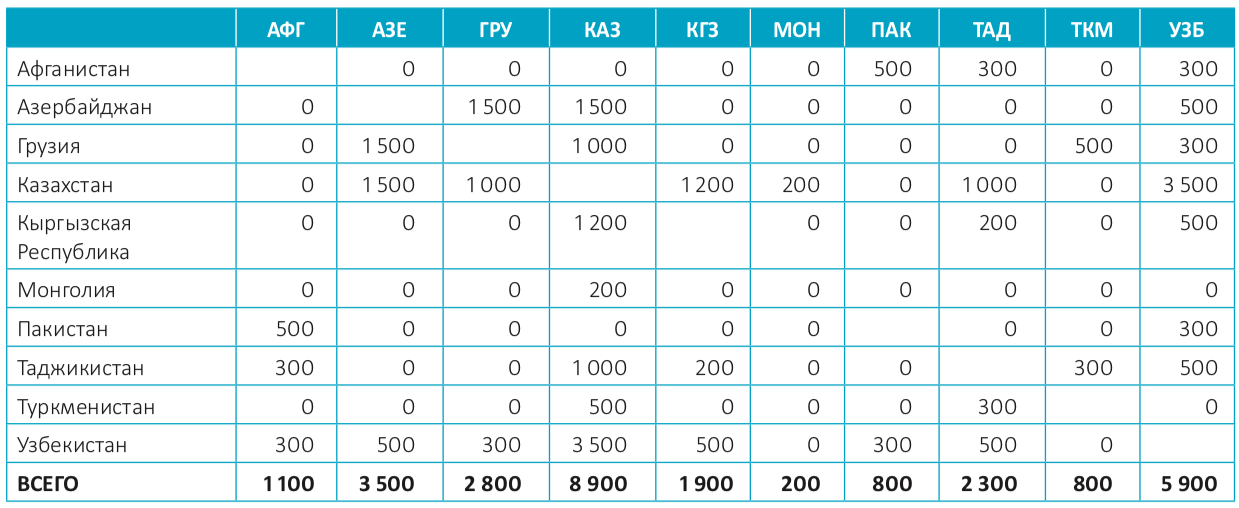 Только 18 пар стран ЦАРЭС имели воздушное сообщение до пандемии

Более чем в половине ячеек таблицы есть нули, которые обозначают отсутствие воздушных сообщений
Источник: ВОЗДЕЙСТВИЕ COVID-19 НА АВИАЦИЮ И ТУРИЗМ В ЦАРЭС 
Примечание: На основе расписаний OAG на первые два месяца 2020 года
Стратегии восстановления
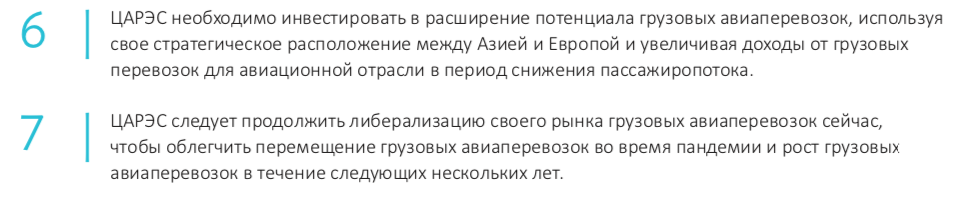 A
Грузовые перевозки были критически важны во время пандемии, принося прибыль авиакомпаниям и аэропортам ЦАРЭС, когда практически все международные пассажирские перевозки были остановлены
Кризис выявил возможность для роста грузовых перевозок в ЦАРЭС, особенно перевалочных перевозок
Например, объем грузовых перевозок в Азербайджане в 2020 году увеличился более чем вдвое по сравнению с 2019 годом
Полное открытое небо для грузовых перевозок в ЦАРЭС – достижимая цель, которая может способствовать росту
Стратегии восстановления
Несколько авиакомпаний и аэропортов ЦАРЭС готовятся к началу вакцинации от COVID-19
Вакцины имеют решающее значение для авиационной и туристической отраслей, поскольку они будут способствовать возобновлению международных авиаперелетов, но прибыль от них относительно невелика
Авиакомпании и аэропорты ЦАРЭС будут играть важную роль в распространении вакцин от COVID-19, но они составляют очень небольшую часть от общего объема перевозимых грузов.
Логистика доставки вакцин на местном уровне после их прибытия в аэропорты ЦАРЭС – самая большая проблема в распределении, которую странам ЦАРЭС помогает решить АБР вместе с другими банками развития и организациями помощи
Silk Way Azerbaijan
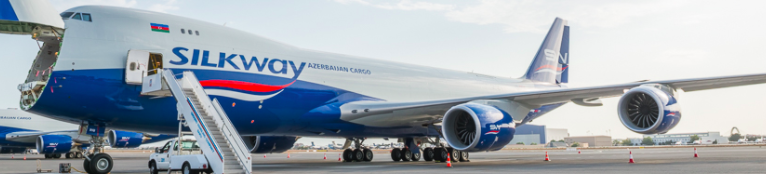 Стратегии восстановления
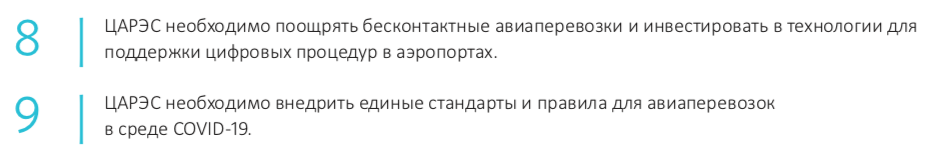 Кризис предоставляет возможность аэропортам ЦАРЭС осуществить модернизацию посредством внедрения новых цифровых технологий; многие аэропорты ЦАРЭС по-прежнему осуществляют неавтоматизированные процедуры регистрации и посадки
Авиакомпании ЦАРЭС также в целом отстают от глобальной тенденции цифровизации авиакомпаний; необходимы инвестиции для содействия мобильной регистрации, для сдачи багажа и проверки документов
Чтобы содействовать возобновлению путешествий, страны ЦАРЭС должны реализовать рекомендации ИКАО.
Также необходимо, чтобы авиакомпании и правительства поддержали проездные документы по состоянию здоровья, которые уже доступны в IATA и «Commons Project», чтобы способствовать возобновлению международных авиаперелетов
Участие медицинских учреждений имеет решающее значение для загрузки данных о применении вакцины от COVID-19 и результатах тестирования
Стратегии восстановления
Целевая группа Совета ИКАО по восстановлению авиационной отрасли (CART) подготовила два отчета, в июне и ноябре, в которых содержатся руководства с целью содействия возобновлению международных авиаперевозок
До сих пор идет отставание в их реализации, что сдерживает восстановление деятельности отрасли
Единые стандарты или согласованные протоколы поездок пока еще не разработаны из-за отсутствия консенсуса на глобальном уровне, в том числе в рамках ЦАРЭС. 
восстановление, необходимо также согласовать новые протоколы и стандарты поездок
Принятие 11 рекомендаций CART странами ЦАРЭС будет способствовать восстановлению
Хотя вакцины предоставляют возможность возобновить международные поездки и начать восстановление, необходимо также согласовать новые протоколы и стандарты поездок
Из отчета CART – Резюме для руководства
омендация 4
Глобальная и региональная гармонизация процедур очень важна для усиления доверия общественности и пассажиров к авиаперелетам. С этой целью государства-члены создают авиационные процедуры по общественному здравоохранению, согласованные с руководствами в публикации «Взлет: руководство для авиаперевозок во время кризиса общественного здравоохранения  в связи с COVID-19»
Выводы
Путь к восстановлению будет долгим и трудным
До полного восстановления международных перевозок трафика может потребоваться от трех до четырех лет
Но существует множество инициатив, которые страны ЦАРЭС могут реализовать сейчас, чтобы способствовать более быстрому восстановлению авиационного и туристического секторов
Принятие общих протоколов и стандартов авиаперелетов имеет решающее значение
«Пузыри» для авиаперевозок между странами ЦАРЭС могут привести к частичному восстановлению международных перевозок в 2021 году и стимулировать туризм внутри региона ЦАРЭС
Заинтересованным сторонам необходимо проводить совместную работу, чтобы восстановить отрасль
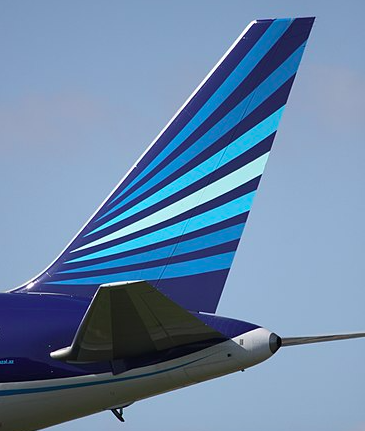 Azerbaijan Airlines
Thank you!      Большое Спасибо!
brendan@sobieaviation.com